Методическая
 разработка
 темы 
 учебной программы
 по экономике
Автор
Скачкова
 Вера Александровна

Учитель экономики МБОУ Красноватрасская СОШ Спасского района
Стаж преподавания экономики-18 лет
Квалификационная категория- высшая
Классы: 5-11
Тема «Производство»,10 класс
«Областная программа экономического образования школьников      (10-11 классы)» (Симонов И.А., Лукьянова Р.С., Плетенева О.В., 2003);
Тематическое планирование
Цель и задачи
Цель: Создать условия для усвоения  учащимися  экономических знаний; умения использовать их для анализа экономических ситуаций; приобретения учащимися навыков  самостоятельной исследовательской деятельности; выбора будущих профессиональных предпочтений в ходе работы над проектом «Моделирование деятельности фирмы»
Учащиеся могут:

 различать организационно-правовые формы бизнеса
 различать рынки по степени конкуренции, приводить примеры
 определять переменные, общие, средние, предельные издержки
различать явные, неявные, бухгалтерские, экономические издержки, экономическую и бухгалтерскую прибыль
Учащиеся должны:
анализировать  достоинства и недостатки различных организационно-правовых форм бизнеса и на основе анализа выбирать оптимальную для себя форму
оценивать рыночную структуру, видеть риски и преимущества для своей фирмы
определять объем производства, максимизирующий прибыль
 объяснять особенности предпринимательской деятельности, оценивать свои предпринимательские способности
уметь обобщать, анализировать, делать выводы и принимать решения
Ожидаемые результаты
приобретут навыки самостоятельной исследовательской деятельности и смогут использовать их для решения новых познавательных и практических задач
У

Ч

А

Щ

И

Е

С

Я
приобретут экономические знания и смогут использовать их для анализа экономических ситуаций
научатся выполнять  обобщенный алгоритм проектирования и вносить коррективы в ранее принятые решения
научатся конструктивно обсуждать  результаты каждого этапа проектирования, формулировать вопросы и запросы о помощи
научатся ориентироваться в информационном пространстве, выбирать нужную информацию
научатся оценивать себя и других; приобретут навыки публичной защиты, самоанализа и рефлексии
оценят свои способности к предпринимательству, более серьезно задумаются о выборе профессии
Психолого-педагогические особенности учащихся старшего школьного возраста. Особенности восприятия.
Ведущий вид деятельности:
 учебно- профессиональная

Личностное новообразование:
самоопределение и мировоззрение
Педагогическая технология
Ресурсное обеспечение
Этапы работы над проектом
Подготовительно-организационный этап.Планирование занятия
Этапы работы над проектом
Аналитический этап.Планирование занятия.
Этапы работы над проектом
Практический этап.Планирование занятий (6 часов) на примере одного урока
Этапы работы над проектом
Презентационный этап.Планирование занятия
Позитивные эффекты использования метода проектов
Умение  использовать навыки самостоятельной исследовательской деятельности  для решения новых познавательных и практических     задач
При организации школьных  
компаний
При работе над социальными проектами
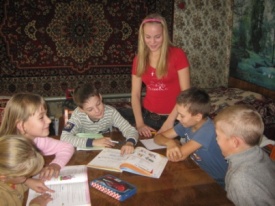 При организации школьной экономической игры
При проведении экономических исследований и участии в районных конкурсах
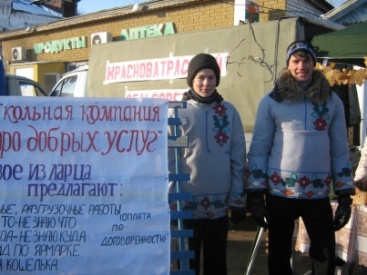 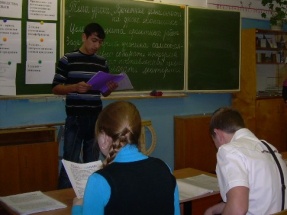 Список литературы.
1.Гребенева Г.И. Реализация метода проектов на уроках экономики в старших классах.//Преподавание экономики в современной школе: теория и практика: Из опыта работы педагогов Нижегородской области.- Н.-Новгород: Нижегородский гуманитарный центр,2004.
2.Дидактические материалы для проведения интересных уроков экономики и воспитания предпринимательского духа / Темпус-проект; под редакцией проф. Д-ра Й.Аффа.-М.:Вита-Пресс,2010. 
3. Кайзер Ф.-Й. Экономика: Базовый курс для 10-11 кл.общеобр.учрежд.2-е изд.-М.: ВИТА-ПРЕСС,2010.
4. Практикум «Школьная компания». Учебное пособие: Пер.с английского/ межрегиональная общественная организация «Достижения молодых- Junior Achievement Russia.» -М.: «Поли-экспресс» 2005.
5.Сборник программ по экономике для средней школы. -Н.Новгород: Нижегородский гуманитарный центр,2002.
6.Щербакова С.Г.,Л.А.Выткалова. Организация проектной деятельности в школе: система работы. Волгоград: Учитель,2009.
7. Экономика. 10-11 классы: элективный курс «Организация и бизнес-планирование собственного дела»/ авт-составитель А.М.Каунов.- Волгоград: Учитель,2007.
8..Экономика: учебник для 10-11 классов общеобразовательных учреждений (базовый уровень) / Киреев А.П.- М,: ВИТА-ПРЕСС,2010.
9. Экономика. Основы экономической теории: Учебник для 10-11 класса общеобразовательных учреждений. Профильный уровень образования/ Под редакцией С.И.Иванова.-13-е изд.-в2-х книгах.-М.:ВИТА-ПРЕСС,2009.